PLAN DE ACCIÓN PARA EL TRABAJO | PREPARAR UN CURRÍCULUM
EJEMPLO DE CURRÍCULUM (B)
Amaya Adams
1 Liberty Plaza, depto. n.º 3
Nueva York, NY 10025
(212) 555-7606
Experiencia
© 2022 OVERCOMING OBSTACLES
Referencias disponibles según solicitud.
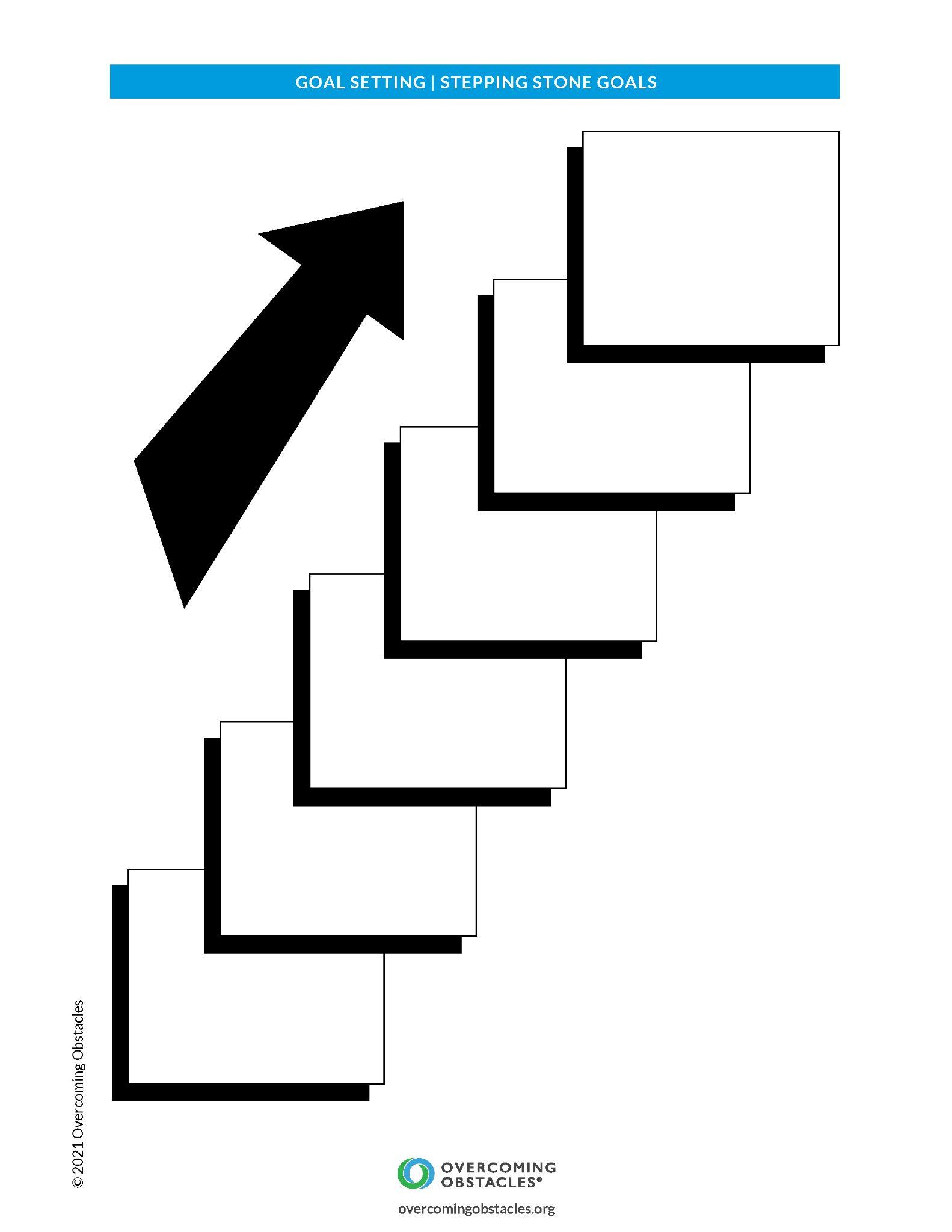